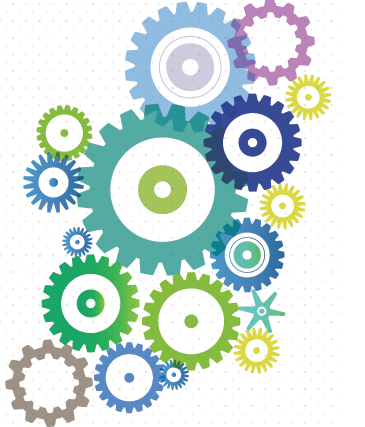 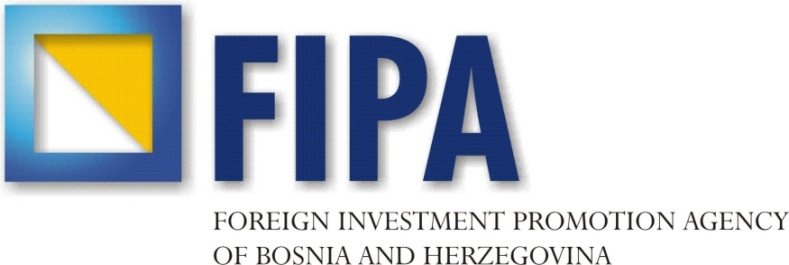 Postinvesticiona podrška kao generator većeg priliva FDI, iskustva i najbolje prakse
Doc.dr. Maida Bećirović
              Beograd, 15. novembar  2016
Sarajevo, November 2016
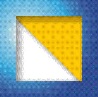 FIPA - Ko smo mi
Agencija za unapređenje stranih ulaganja u BiH FIPA

samostalna upravna organizacija  
osnovana  Zakonom o Agenciji za unapređenje stranih investicija u Bosni i Hercegovini – FIPA 


Osnovana s ciljem: 

Privlačenja i povećanja priliva stranih investicija u Bosnu i Hercegovinu i poticanje postojećih investitora u zemlji na dalja ulaganja i širenje poslovanja u BiH
Predlaganja mjera za unapređenje okruženja za investiranje, a time i ekonomskog razvoja
Kreira imidž o Bosni i Hercegovini kao o modernoj državi, ozbiljnom, konkurentnom i sigurnom partneru za ulaganje kapitala.
FIPA - Foreign Investment Promotion Agency of B&H
FIPA - Šta možemo uraditi
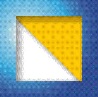 Pružiti informacije  o:
SDU regulativi 
Makroekonomskim pokazateljima
Poslovnom okruženju
Investicionim projektima, privatizacijskim mogućnostima, dostupnim tenderima

Pružiti savjete:
Kako osnovati kompaniju
Kako identificirati lokacije za greenfield investicije
O pravnim i administrativnim pitanjima

Pruziti podrsku :
tokom implementacije projekta: preliminarne faze i istraživanja tržišta,  faze  osnivanja posla, 
u organizaciji posjeta investicijskim lokacijama i uspostavljanje kontakata  sa  domaćim partnerima, nositeljima projekata
organizaciji sastanaka sa organima vlasti
prisustvo sastancima sa stranim investitorima
podrška investitorima nakon uspostavljanja njihovih aktivnosti kroz  aftercare  posjete 

Sve FIPA usluge su besplatne i orijentisane prema investitoru!!
FIPA - Foreign Investment Promotion Agency of B&H
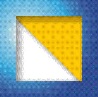 Što je Postinvesticiona podrška- aftercare ?
Definicija postinvesticione podrške investitoru (aftercare) :

“usluga koju vlasti pružaju kompaniji kako bi joj se olakšao početak poslovanja  i kontinuirani razvoj.... sa namjerom da se maksimalno poveća njen doprinos lokalnom privrednom razvoju” UNCTAD, 1994
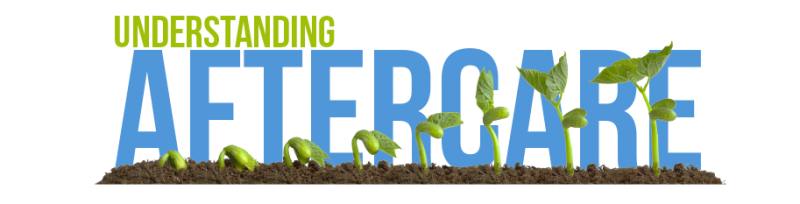 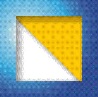 Postinvesticiona podrška- ciljevi ?
Ciljevi postinvesticione podrške i rada s investitorima mogu se kategorisati u 5 segmenata:
Konvertirati: Pružiti pomoć preduzećima koja su se odlučila da investiraju da započnu poslovanje što je moguće jednostavnije i efikasnije 
Proširiti: Obezbijediti ponovna ulaganja
Zadržati: Spriječiti odlazak postojećih investitora
Ugraditi: Cvršće povezati investitora sa lokalnom zajednicom u cilju daljnjeg ekonomskog razvoja
Diverzificirati: Navoditi investitore na prilike za nova ulaganja sa dodanom vrijednosti
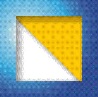 Program za postinvesticionu podršku, zašto?
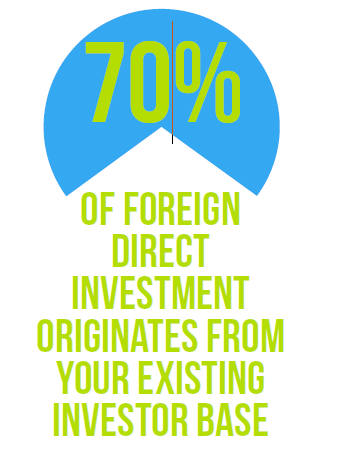 70 % svih stranih investicija dolazi u vidu reinvesticija postojećih investitora (Svjetski izvještaj o investicijama za 2013.)

Po UNCTAD-ovom Svjetskom pregledu perspektiva za investiranje za period 2013-2015, više od 45% multinacionalnih kompanija koje su intervjuisane smatralo je da će reinvestiranje biti među njihovim glavnim prioritetima


Učinkoviti aftercare program može značajno povećati ukupni priliv direktnih  stranih ulaganja (FDI) u zemlju

Zbog velikog značaja reinvesticija, postinvesticiona podrška  i rad s investitorima predstavlja najefikasniju i najrentabilniju aktivnost na privlačenju investicija
FDI  DOLAZI 
U VIDU REINVESTICIJA
 POSTOJEĆIH INVESTITORA
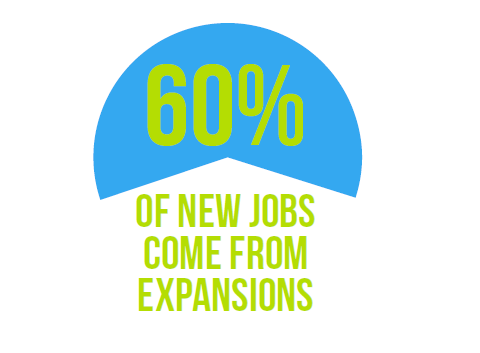 Zadovoljni investitori su najbolji promotori jedne drzave!
[Speaker Notes: Po Centralnom statističkom birou Irske, 2012. godine reinvesticije su predstavljale 74% ukupnog priliva Dsu u Irsku. U Poljskoj, udio reinvestirane zarade bio je 36% 2011. i 54% 2010. godine (po podacima Narodne banke Poljske za 2013.). Štaviše, u periodu 2001-2008. Mađarska je primila 43,9% reinvesticija (po podacima Ministarstva za nacionalnu privredu).
Postinvesticioine aktivnosti su najdjelotvornije i troškovno najefikasnija aktivnost na promociji investicija. Po riječima bivšeg direktora Forda za V. Britaniju: “Šest puta je skuplje steći novog klijenta nego prodavati postojećem.”]
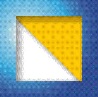 Kategorije aftercare usluga
Agencijama za promociju stranih ulaganju na raspolaganju su tri kategorije aftercare usluga: 
 Strateske usluge 
Operativne usluge; 
Administrativne usluge;
Source: Aftercare A CORE FUNCTION IN INVESTMENT PROMOTION United Nations New York, UNCTAD (2008)
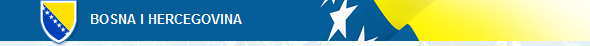 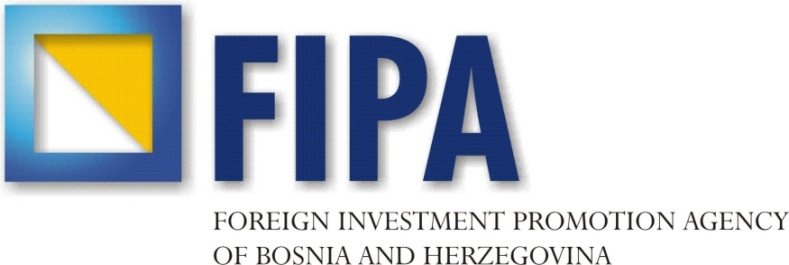 Studija primjera: Agencija za unapređenje stranih ulaganja u BiH (FIPA)
i ‘Aftercare’ program
FIPA Aftercare program... 
(program postinvesticione podrške investitorima)
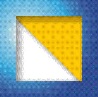 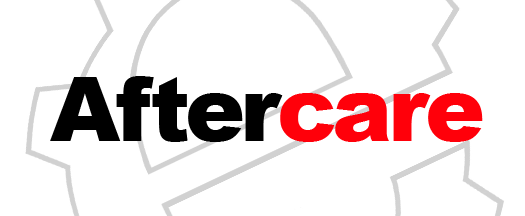 Ciljevi aftercare programa - postinvesticione podrške

Razumijevanje investitora, njihovih potreba i percepcija

Izgradnja dugoročnog odnosa s investitorima i rješavanju potreba tih investitora

Olakšavanje i pomaganje investitorima prilikom novih ulaganja (reinvestiranja) u postojeće poslovanje 

Pomoć pri uvezivanje sa lokalnim preduzećima, akademskom, stručnom pa čak i društvenom zajednicom

Pružanje informacija investitorima o poslovanju 

Feedback vezano za poslovno okruženje u cilju poboljšanja regulative
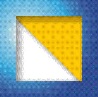 FIPA AFTERCARE USLUGE
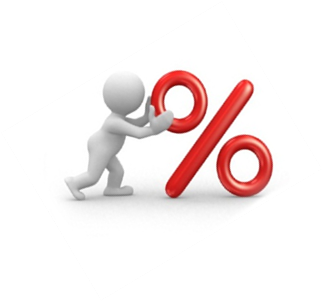 POTENCIJALNIM
  FIPA pruža podršku                                                  stranim investitorima
                                                         POSTOJEĆIM

podsticanje postojećih investitora na dalje širenje i razvijanje poslovanja u BiH

  Redovni sastanci i odgovaranje na upite stranih investitora
  Izbor stranog  investitora godine    			growth 

  Suradnja sa Vijećem stranih investitora u BIH

  Imenovanje stranih investitora u Upravni odbor FIPA-e

  Aftercare program
                                                                  expansion
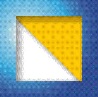 FIPA AFTERCARE  PROGRAM
2006 – iniciran FIPA Aftercare Program
Izrada plana posjeta postojećim stranim investitorima ( FIPA kancelarije Sarajevo, Mostar i Banja Luka)                
Posjete kompanijama
Izvjestaj o aftercare programu i  FIPA prijedlozi Vijeću ministara BiH za poboljšanje poslovnog okruženja
2013 – osniva se Saradnička mreža - novi, unaprijeđeni Program postinvesticione podrške investitorima u BiH (uz pomoć Međunarodne financijske korporacije (IFC))

Saradnička mreža - obuhvata vlasti sa nivoa države, entiteta, kantona i opština

2016 -   50 posjeta
2006
2013
2016
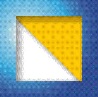 Partnerske institucije
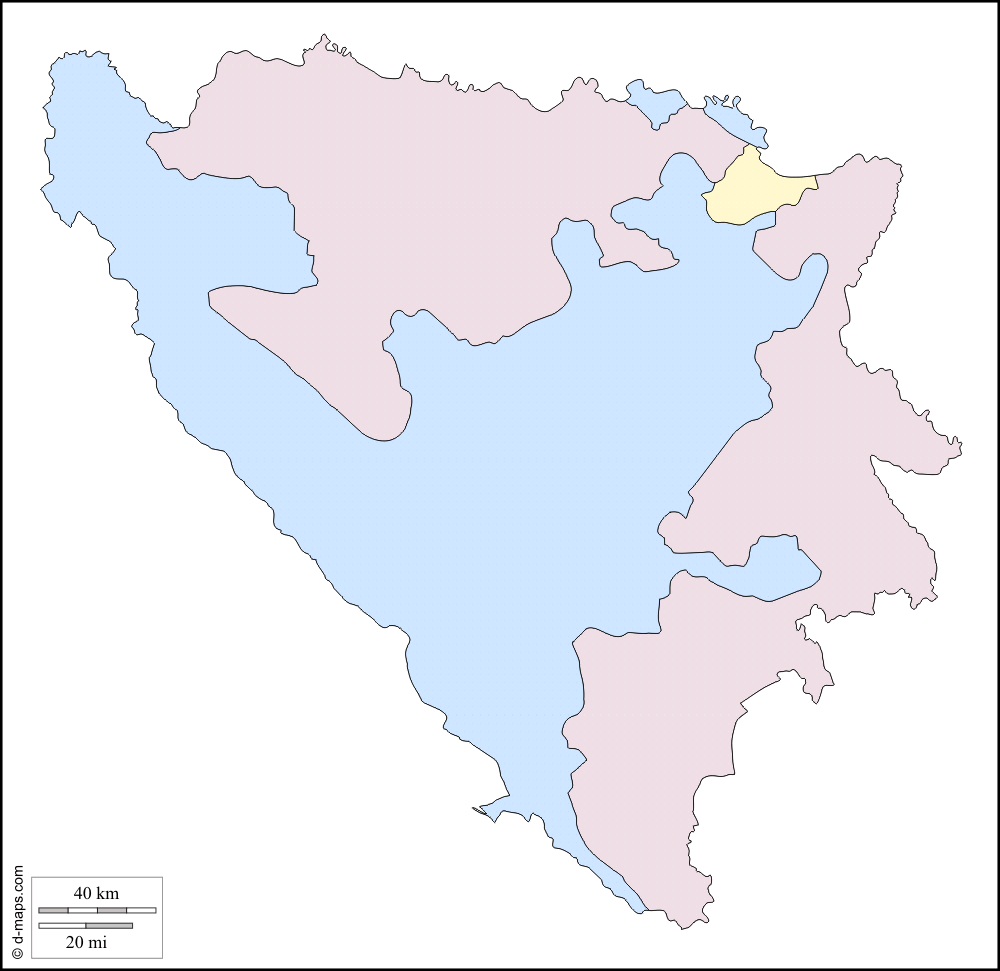 BOSANSKA KRUPA
BRCKO DISTRICT
USORA
UNA-SANA
 CANTON
SREBRENIK
USORA
TESANJ
TUZLA CITY
ZEPCE
TUZLA
 CANTON
TRAVNIK
ZVINICE
VITEZ
VITEZ
ZENICA-DOBOJ CANTON
CENTRAL BOSNIA 
CANTON
1 distrikt
  7 kantona 
  2 grada
15 općina

Članovi saradničke mreže su, također, Vlada Federacije BiH i 8 federalnih ministarstava i institucija
VISOKO
ILIJAS
KISELJAK
SARAJEVO CANTON
HERZEG-BOSNIA CANTON/CANTON 10
SARAJEVO
GORAŽDE
ILIDZA
POSUSJE
HERZEGOVINA-NERETVA CANTON
MOSTAR CITY
BOSANSKA KRUPA
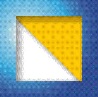 AKTIVNOSTI SARADNIČKE MREŽE
Realizacija Programa postinvesticione podrške i rada investitorima 

Sastanci saradničke mreže – planiranje aktivnosti i razmjena iskustava (2-3  godišnje)
Izbor kompanija  za posjetu
Izrada konačne liste kompanija za posjetu
Priprema posjete kompaniji investitoru
Sastanak s investitorom
Aktivnosti nakon posjeta i popratne radnje: 
Slanje dopisa zahvale kompaniji 
Nakon sastanaka nastavak komunikaciju s investitorom i  informiranje  o statusu rada na dogovorenoj aktivnosti iz svoje nadležnosti

Priprema analiza i konacni Izvjestaj o provedenom Aftercare programu
networking
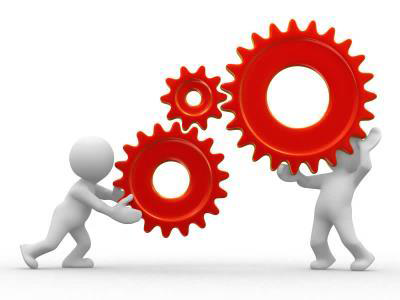 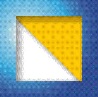 OSNOVNI POKAZATELJI
465 posjećenih kompanija
  225  posjeta sa partnerima u suradničkoj mreži 
 4.1 billion EUR investicija
  58 342 zaposlenih
  FIPA je posjetila 67% svih postojećih stranih investitora 
  78.1% kompanija planira reinvesticije
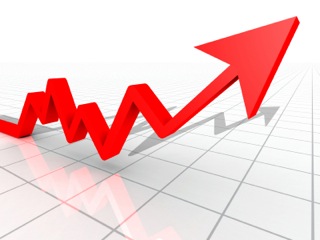 RAD SA INVESTITORIMA: 
RJEŠAVANJE OTVORENIH PITANJA ZA INVESTITORE
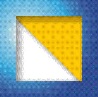 Zajednički rad na raznim nivoima vlasti je rješenje/instrument za rješavanje pritužbi investitora.
Program saradnje za rad sa investitorima i rješavanje pritužbi je inicijativa više nivoa vlasti pokrenuta da se riješe problemi investitora koji ometaju porast investicija i/ili efikasno poslovanje investitora u Bosni i Heregovini
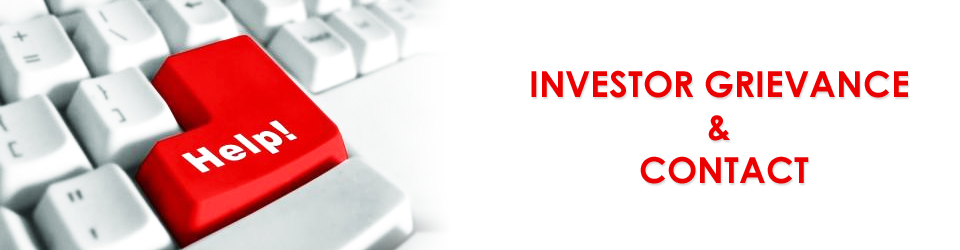 Cilj ove saradnje je da se investitorima ponudi efikasna platforma preko koje mogu prenijeti svoje brige i postojeće pritužbe u BiH u nadi da će:
pronaći neposredno rješenje za date probleme; i/ili
podstaći raspravu i uticati na formulisanje programa reformi.
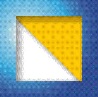 RJEŠAVANJE OTVORENIH PITANJA ZA INVESTITORE
Identificirano 520 otvorenih pitanja/problema kompanija 
129 (25%) riješeno, 
195 (38%) radi se na rješavanju, 
162 (31%) zahtjevaju duži vremenski period za rješavanje
Rezultat uspjesnih asistencije

34,572,667 $ reinvesticija
730 novih radnih mjesta
7,263,061 $ zadrzanih investicija
[Speaker Notes: Informacija o rezultatima zasnovane na istazivanju 25 kompanija u periodu od janura 2013-Juni 2015]
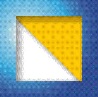 Primjeri uspjesnih priča
Prevent d.o.o. Visoko
(Nijaz Hastor)
Godina uspostavljanja poslovanja u Bosni i Hercegovini: 1999
Kompanija zaposljava: 7.000 radnika
Prevent Grupa jedna od najuspješnijih BiH kompanija
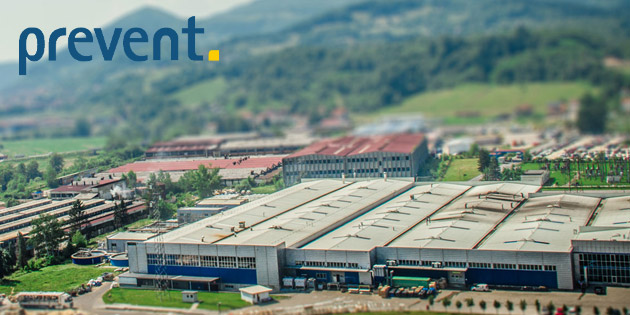 Tvornica obuće BEMA d.o.o Banja Luka
(Slovenija)
Godina uspostavljanja poslovanja u Bosni i Hercegovini:2004
Kompanija zaposljava: 1300 radnika
Jedna od vodećih fabrika proizvodnje obuće na području Bosne i Hercegovine
2013: kompanija urucila FIPA-i Zahvalnicu za pruzanje pomoći u rjesavanju otvorenih pitanja u poslovanju
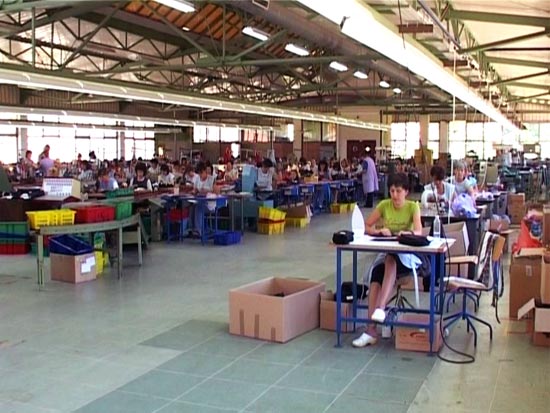 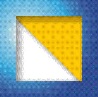 FIPA Preporuke
Godišnji Izvjestaj o aftercare programu sa PREPORUKAMA ZA POBOLJŠANJE POSLOVNOG OKRUŽENJA U BIH 

Identifikacija prepreka i otvorenih pitanja stranih investitora 

Analiza zakonodavstva te relevantnih izvjestaja (IDoing business, UNCTAD izvještaj za BiH, FIC Izvještaji udruženja privrednika i sl.)

FIPA prijedlozi za poboljšanje poslovnog okruženja nivo
Bosna i Hercegovina
Federacija BiH
Republika Srpska
Brcko Distrikt 
Lokalni nivo

Praćenje implementacije predlozenih preporuka
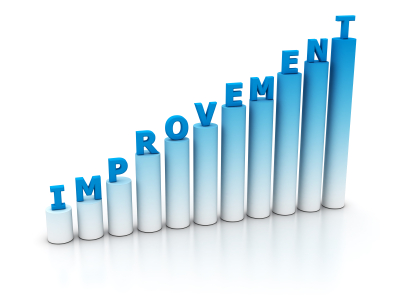 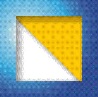 Prednosti Saradničke mreže za podršku investitorima
Pružanje postinvesticione podrške i rad s investitorima bavi se iznalaženjem rješenja problema svih nivoa vlasti za postojeće investitore
Razvijanje odnosa s postojećim investitorima 
Prikupljanje podataka na terenu
Identifikacija otvorenih pitanja investitora i uspješnih priča
Riješavanje otvorenih pitanja 
Izrada zajedničkih preporuka za unapređenje poslovnog okruženja
Platforma za razmjenu informacija vezanih uz investicijske lokacije, investicijske planove, te promotivne aktivnosti
Povećanje interesa institucije da se pridruže suradnickoj mreži za podršku investitorima
Saradnička mreža za  postinvesticionu podršku investitorima u BiH 
Integrisan „paket“ rješenja za podršku
FIPA KONTAKTI
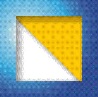 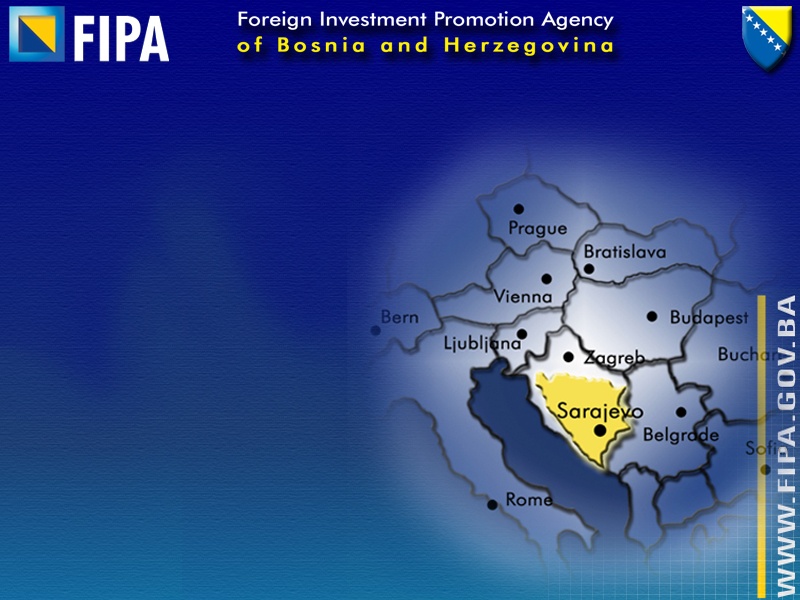 FIPA KONTAKTI
Doc.dr. Maida Bećirović
Sarajevo, Grbavička 4
 Telefon: +387 33 278 092 
E-mail: maida.bećirović@fipa.gov.ba
www.fipa.gov.ba
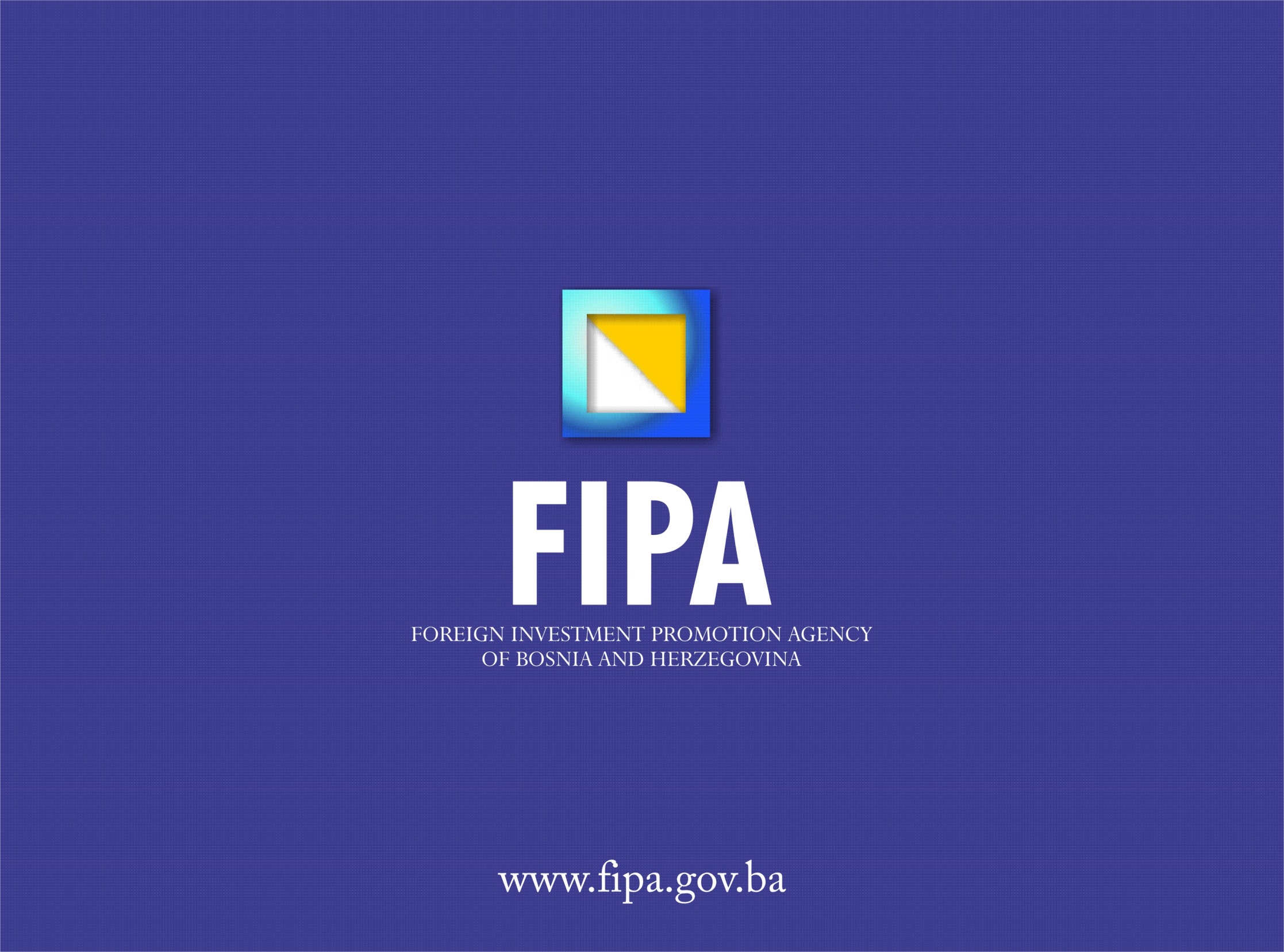